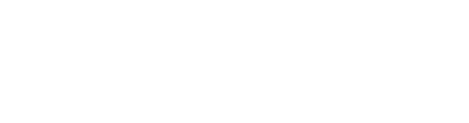 1921
CIS
Lecture 4:
Modern Techniques in SAT Solving
[Speaker Notes: Last lecture about SAT for a while before moving onto next topic
Today going to bring our SAT solving techniques solidly into the 21st century and talk about some of the really incredible and cool strategies that made the SAT revolution possible!]
Recap: Iterative DPLL
‹#›
Chronological Backtracking
DPLL uses chronological backtracking: when we find a conflict, backtrack to the previous decision level
Issue: might reach conflicts (contradictions) caused by the same underlying reason over and over again
‹#›
[Speaker Notes: The next big improvement to DPLL will require us to examine how we’ve been handling backtracking]
Chronological Backtracking
‹#›
Chronological Backtracking
1
T
‹#›
Chronological Backtracking
1
T
UNSAT subformula
‹#›
Chronological Backtracking
1
T
UNSAT subformula
‹#›
Backjumping
Not every decision actually contributes to a conflict
Idea: upon conflict, instead of backtracking one level to the last decision, backjump to an important decision
i.e., a decision that contributed to the conflict
But how do we know what is an important decision?
‹#›
[Speaker Notes: We’re going to spend the majority of the remaining time in this lecture building up the tools to answer that question.]
Decision Levels
What are the different ways in which variables get assigned in DPLL?
‹#›
Decision Levels
A decision refers to any time our algorithm arbitrarily assigns a variable (without being forced to do so)
Selecting a literal and assigning it True is a decision
Unit propagation & reassigning selected literal after backtracking are not decisions
All assignments implied by the ith decision are said to be on the ith decision level
Can assignments ever be on the zeroth decision level?
‹#›
Decision Levels
When we backtrack, all assignments made at the current decision level get unassigned.
‹#›
Example: DPLL
Steps
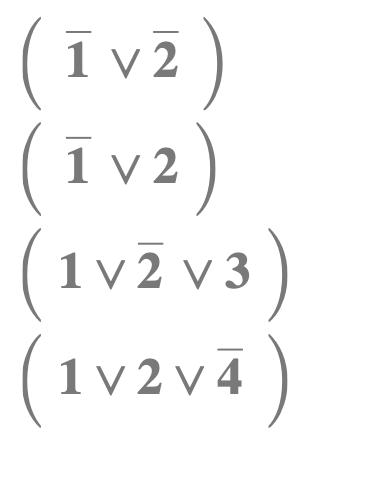 Unit!
1
T
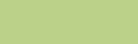 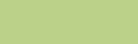 ‹#›
Example: DPLL
Steps
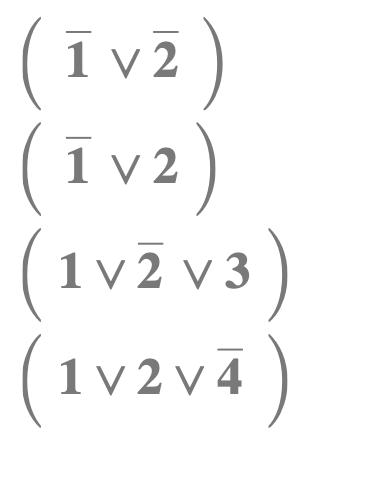 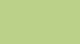 1
Conflict!
T
2
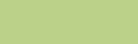 F
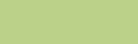 ‹#›
Example: DPLL
Steps
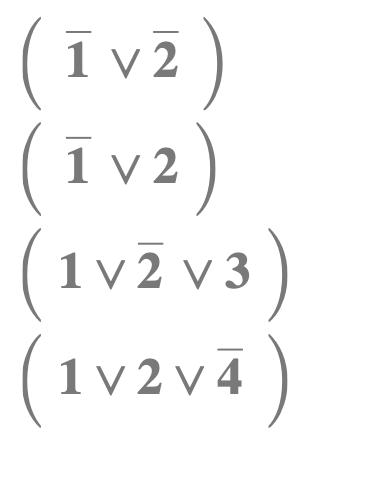 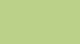 1
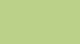 T
F
2
F
‹#›
Example: DPLL
Steps
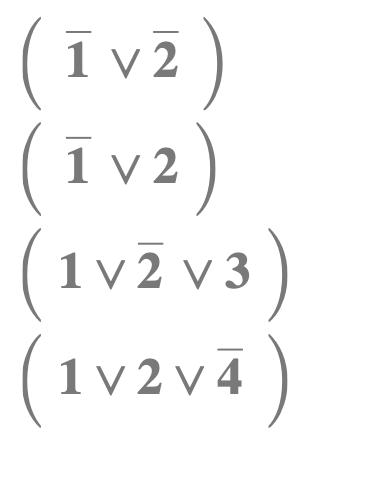 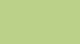 1
T
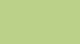 F
2
2
F
T
Unit!
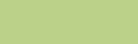 ‹#›
Example: DPLL
Steps
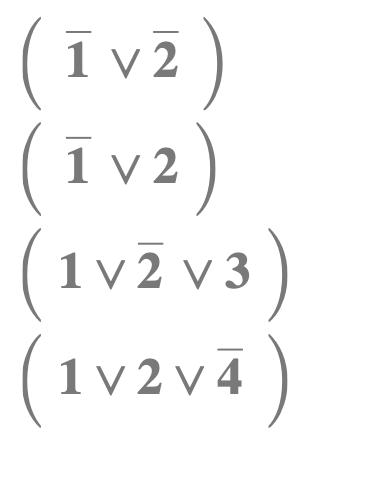 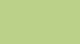 1
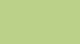 T
F
2
2
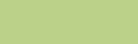 F
T
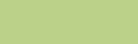 3
T
‹#›
Implication Graphs
‹#›
Implication Graphs
‹#›
Implication Graphs
‹#›
Implication Graphs
‹#›
Implication Graphs
‹#›
Implication Graphs
‹#›
Implication Graphs
‹#›
Implication Graphs
‹#›
Implication Graphs
‹#›
Implication Graphs
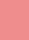 ‹#›
Implication Graphs
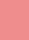 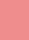 ‹#›
[Speaker Notes: Remember that we were originally trying to answer the question: “How do we know which decisions really caused the conflict?”. So let’s talk a little more about conflicts in the implication graph.]
Implication Graphs
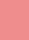 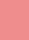 Conflict!
‹#›
[Speaker Notes: Remember that we were originally trying to answer the question: “How do we know which decisions really caused the conflict?”. So let’s talk a little more about conflicts in the implication graph.]
Conflicts
A conflict set of assignments (collectively) imply a conflict
A conflict cut in an implication graph is a bipartition of the vertices V = R ∪ C such that:
Reason side R contains all decisions (source nodes)
Conflict side C contains the conflict node (a sink)
No edges cross C → R, only R → C
The set of vertices with an outgoing edge crossing a given conflict cut forms a conflict set
‹#›
[Speaker Notes: Collectively imply a conflict: i.e., if you set them all to true, you can derive a conflict by unit propagation]
Ex: Conflict Cuts
REASON SIDE
CONFLICT SIDE
And more...
‹#›
[Speaker Notes: Now we are finally ready to make the most important observation in the last three decades of SAT solving.
if some literals form a conflict set, i.e. they collectively imply a conflict, then what must be true about those literals in any satisfying assignment?]
Clause Learning
‹#›
Asserting Clauses
Many conflict cuts – how do we decide which to choose to build a conflict clause?
Goal: after backjumping, be able to apply new knowledge from learned clause right away
Want learned clause to become a unit clause right after backjumping
‹#›
[Speaker Notes: What should our learned clause look like in order to ensure this?]
Asserting Clauses
A learned clause is asserting if it contains only one variable set on the same decision level as conflict
Observation: iff a clause is asserting, it will become a unit clause after backtracking
How far can we backjump and still have asserting clauses become unit clauses?
Backjump to second-largest (i.e., deepest) decision level in asserting clause (or zeroth level if asserting clause has size 1)
i.e., return to that decision level (don’t undo the decision)
Called the asserting level
‹#›
[Speaker Notes: Since the reason side of a conflict cut has to contain all decisions, including the last decision that was made before the conflict, then there must be some node at that level that points across the cut.]
CDCL (Pseudocode)
‹#›
Asserting Level Backjump
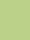 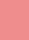 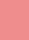 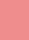 Conflict!
‹#›
Asserting Level Backjump
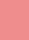 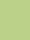 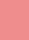 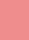 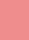 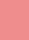 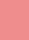 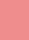 ‹#›
Decision Levels
When we backjump from level j to level i, all variables that got assigned after level i until and including level j get unassigned
‹#›
Asserting Level Backjump
Backjump!
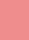 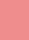 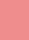 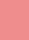 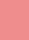 ‹#›
Asserting Level Backjump
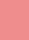 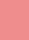 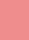 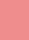 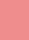 Unit!
‹#›
Asserting Level Backjump
Wait a second... same outcome as backtracking with DPLL.
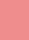 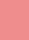 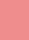 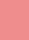 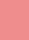 Unit!
‹#›
[Speaker Notes: The only thing that happened is, where we previously set 5 to true, now we set it to false. So did we just do all this extra work for the same result?
Well, no. The problem is that we just picked any asserting clause to learn – let’s talk about how to pick a more useful learned clause.]
Unique Implication Points
Unique implication point (UIP): a node in the implication graph that all paths from the most recent decision variable to the conflict must pass through
Intuition: at the decision level of the conflict, the UIP is a literal that, by itself, implies a contradiction
UIPs
‹#›
[Speaker Notes: Does a UIP always exist?
Yes, the most recent decision variable is itself a trivial UIP]
The 1-UIP Scheme
The “first” UIP is the closest UIP to the conflict node 
i.e., the “rightmost”
When we reach a conflict, cut after the first UIP
First UIP
‹#›
1-UIP Backjump
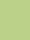 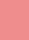 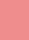 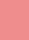 Conflict!
‹#›
1-UIP Backjump
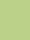 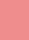 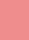 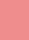 Conflict!
Asserting?
Yes!
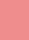 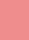 1
Level?
‹#›
1-UIP Backjump
Backjump!
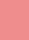 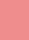 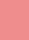 ‹#›
1-UIP Backjump
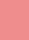 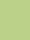 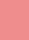 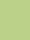 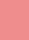 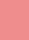 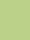 Unit!
‹#›
[Speaker Notes: So that is the gist of how CDCL works. Let’s also take a couple minutes to talk about a few extra strategies that synergize well with CDCL.]
Restarts
Problem: if we make bad early guesses, can get stuck in fruitless areas of search tree
Solution: periodically restart the search – throw away the current partial assignment
Modern solvers favor aggressive restart policy
MiniSAT, PicoSAT: every ~100 conflicts
Key idea: CDCL is deterministic, so why won’t we end up back where we were?
Learned clauses remain in formula after restart
‹#›
Incremental SAT Solving
‹#›
Introducing: PennSAT
HW2: PennSAT (due in a couple weeks)
Features:
DPLL-based
Iterative
Maintains propagation queue
No Two-Watched Literals
Static most-frequent decision heuristic
This assignment is tricky – start early!
Requires solid understanding
‹#›
Iterative DPLL
A decision refers to any time our algorithm arbitrarily assigns a variable (without being forced to do so)
Selecting a literal and assigning it True is a decision
Unit propagation & reassigning selected literal after backtracking are not decisions
All assignments implied by the ith decision are said to be on the ith decision level
Can assignments ever be on the zeroth decision level?
‹#›
Iterative DPLL
Maintain an assignment stack with the assignments from each decision level
Whenever we make a new decision, copy the current assignment onto the top of the stack
To backtrack: pop the current assignment off the stack, restoring the previous one
Keep a propagation queue of literals that are set to False
Take literals from the queue and check if their watching clauses are empty/unit
‹#›
Assignment Stack
‹#›
Assignment Stack
Backtrack!
Pop!
‹#›
Iterative DPLL (Pseudocode)
‹#›
Testing a SAT Solver
SAT solvers have tons of complicated logic... how to check for soundness bugs?
Hard and tedious to figure out all cases to unit test
Random testing: generate random CNF formulas to test against reference solver
If reference solver is not available, can at least check that satisfying assignments are valid
‹#›
Debugging a SAT Solver
Once we’ve found a bug, how do we find the mistake in the code?
Print debugging: stick a bunch of print statements in relevant places and look at the console
Easy, but not as effective for complex systems
Easy to forget to print something, or print in wrong place
‹#›
Debugging a SAT Solver
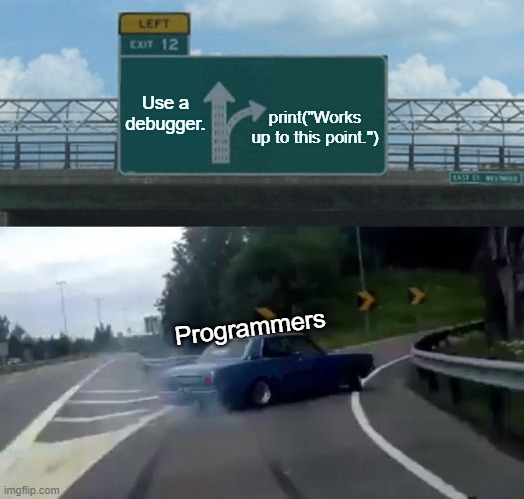 ‹#›
Debugging in VS Code
Debugger: allows us to stop program mid-execution, run code line-by-line, inspect values of local variables 





Breakpoint: STOP at this line of code
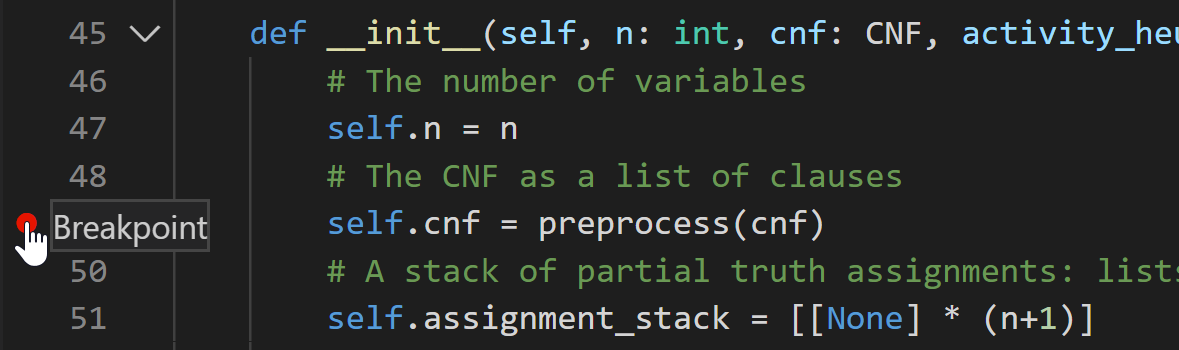 ‹#›
Debugging in VS Code
After breakpoints set: Run > Start Debugging (F5)
View or modify current variables & values
Hover over variables to inspect values
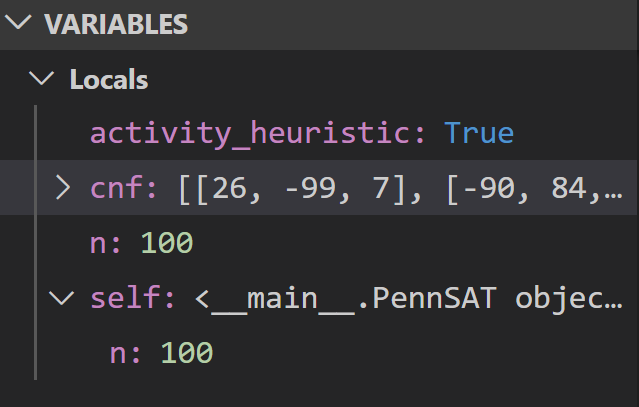 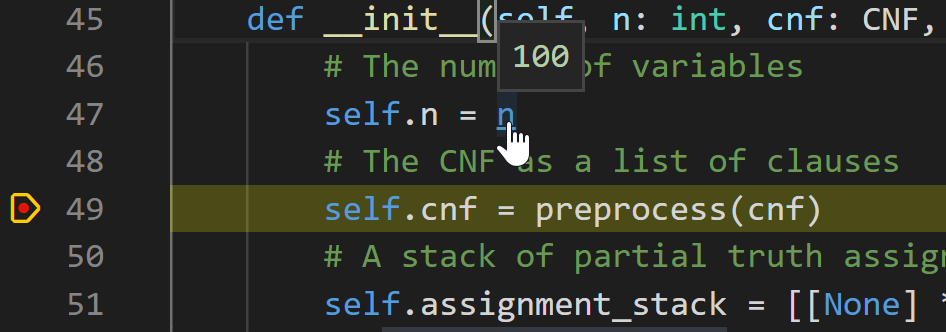 Stopped right before line 49!
‹#›
Debugging in VS Code
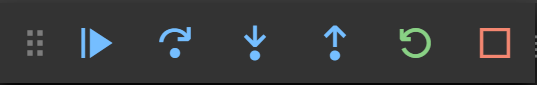 Control flow:

         Continue (F5): run until next breakpoint hit
         Step Over (F10): run just one more line of code
         Restart (Ctrl+Shift+F5): start over from beginning
         Stop (Shift+F5): quit the debugger
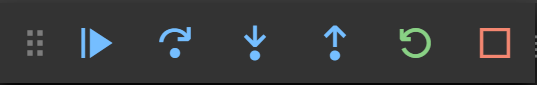 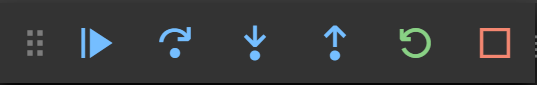 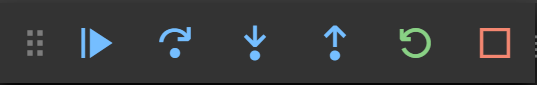 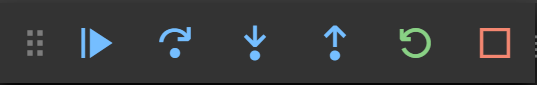 ‹#›
Debugging in VS Code
Step Into (F11): enter code of first function called 	  on the current line and resume debugging there 
         Step Out (Shift+F11): run until the current function 	  returns; resume debugging from parent function
Can click to view different levels of the call stack 
Useful for inspecting values of local vars in different scopes
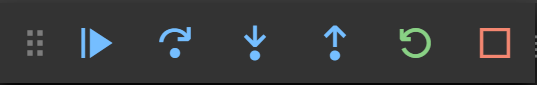 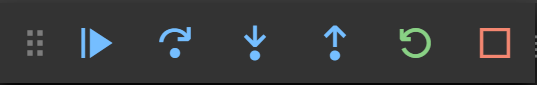 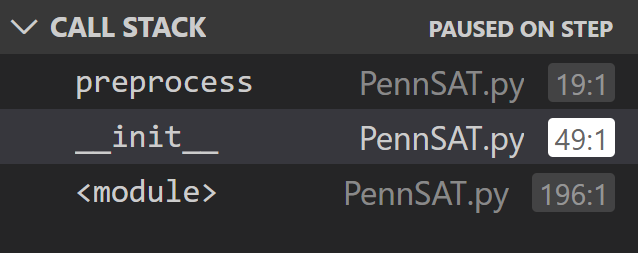 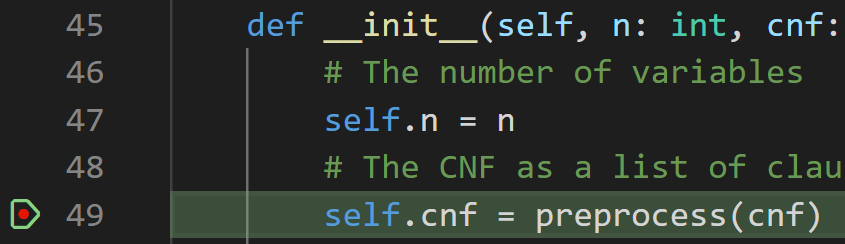 ‹#›
Debugging in VS Code
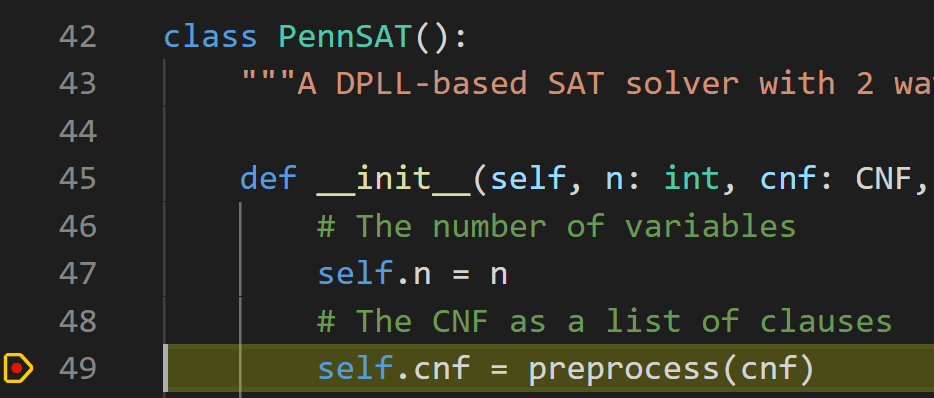 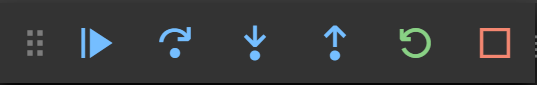 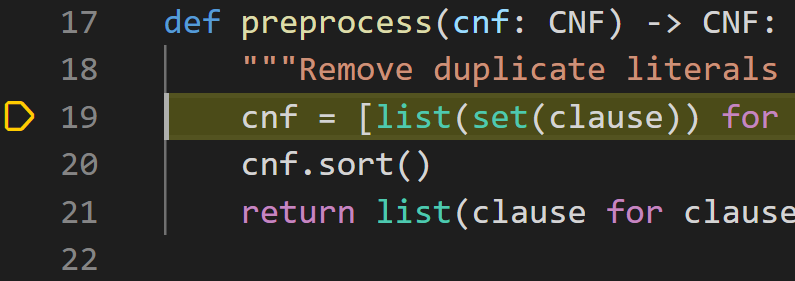 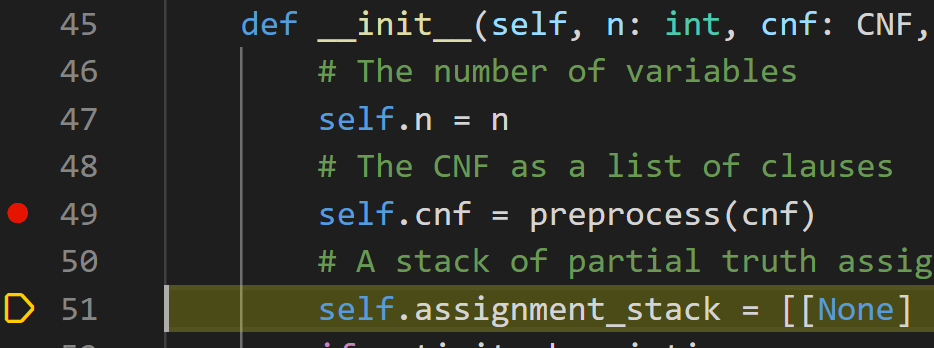 +
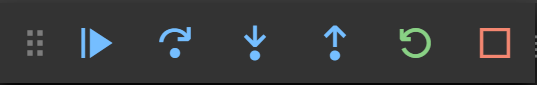 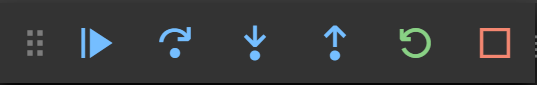 ‹#›
Stay Diligent
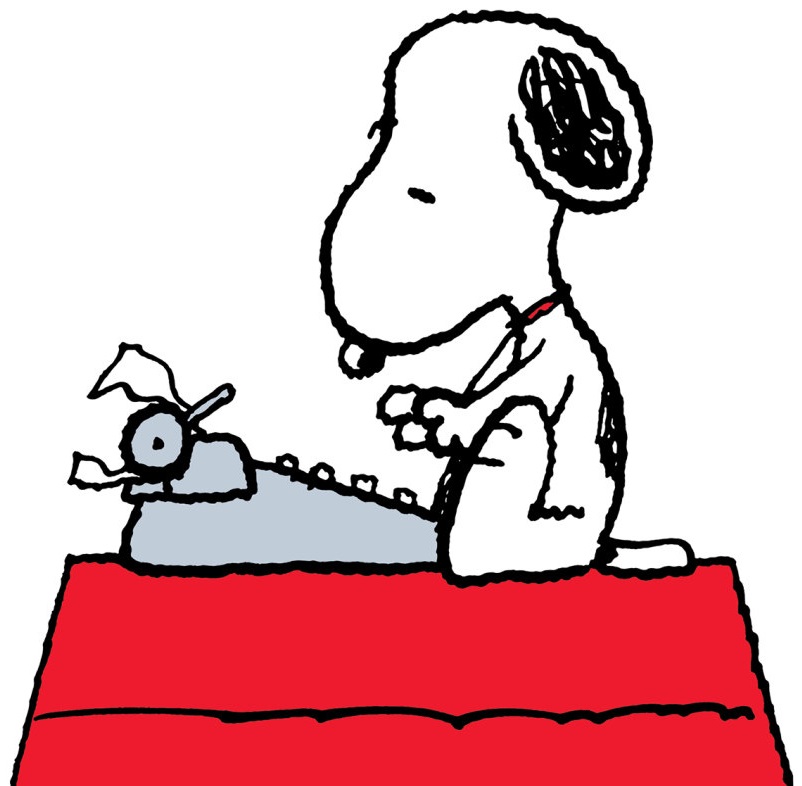 “Things may come to those who wait, but only the things left by those who hustle” 	~Abraham Lincoln
‹#›
References
A. Biere, Handbook of satisfiability. Amsterdam: IOS Press, 2009.
E. Torlak, “A Modern SAT Solver,” CSE507: Computer-Aided Reasoning for Software Engineering. [Online]. Available: https://courses.cs.washington.edu/courses/cse507/.
V. Ganesh, On the Unreasonable Effectiveness of Boolean SAT Solvers. Saarbrücken, Germany: Max Planck Institute, 2017. Available: https://docs.google.com/a/gsd.uwaterloo.ca/viewer?a=v&pid=sites&srcid=Z3NkLnV3YXRlcmxvby5jYXxtYXBsZXNhdHxneDozYzQ3NDJjYjk4YWE4YTA0
J. Liang, V. Ganesh, E. Zulkoski, A. Zaman, and K. Czarnecki. “Understanding VSIDS Branching Heuristics in Conflict-Driven Clause-Learning SAT Solvers.” Hardware and Software: Verification and Testing Lecture Notes in Computer Science, 2015, 225–41. https://doi.org/10.1007/978-3-319-26287-1_14.
‹#›